FAMILLE DES Métiers DE LA GESTION ADMINISTRATIVE, DU TRANSPORT ET DE LA LOGISTIQUE
famille ga-tl & tvp
Famille GA-TL & AGOrA
Famille GA-TL & ORIENTATION
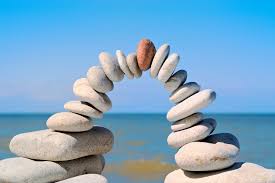 PROCESSUS D’ACCOMPAGNEMENT à l’orientation par Une professionnalisation ouverte
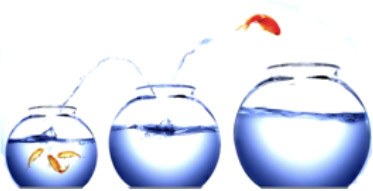 Avec une meilleure connaissance des métiers et des processus qui les relient
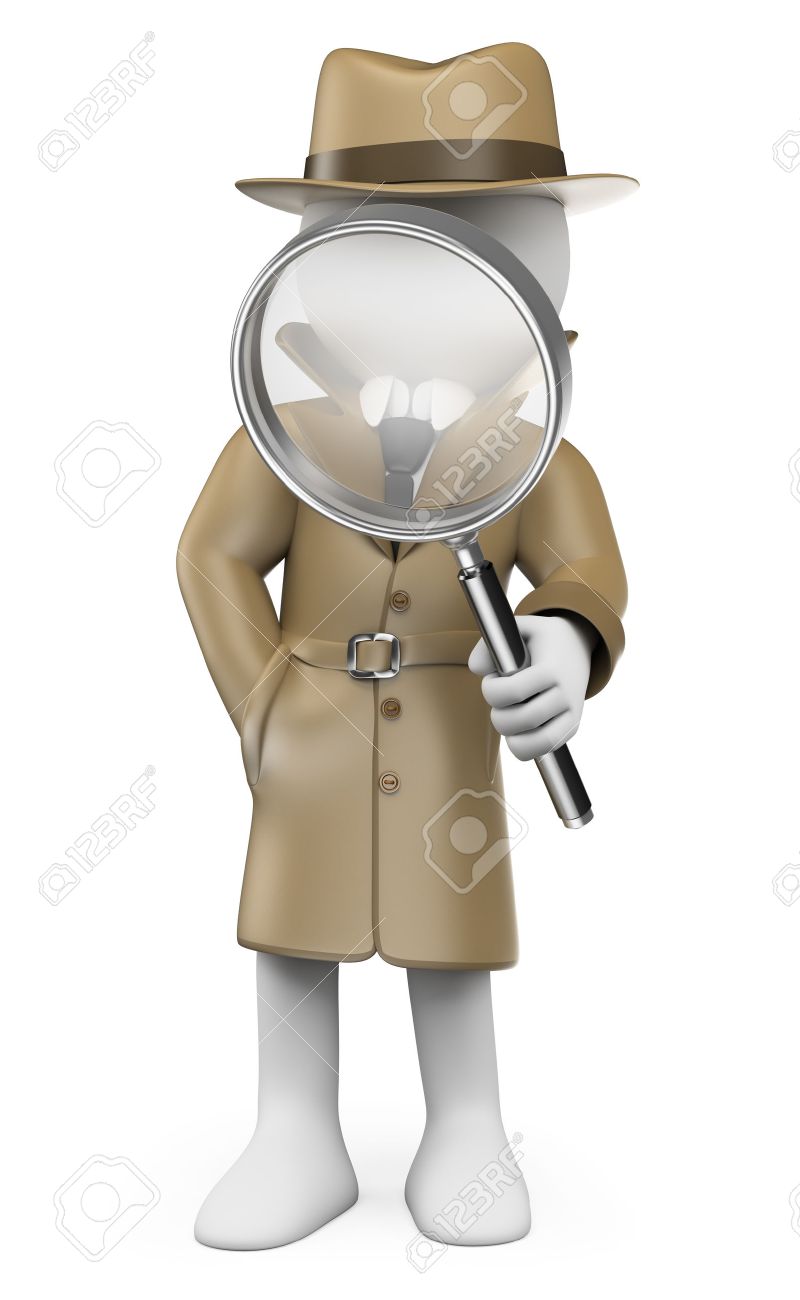 Accompagner l’orientation….
Sur l’ensemble de la classe de seconde
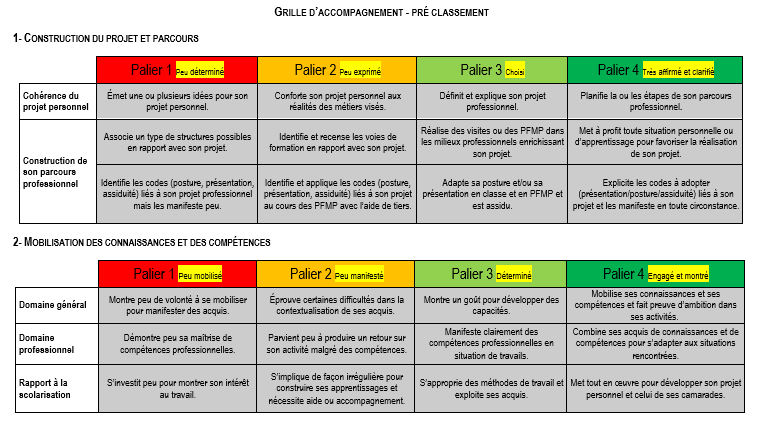 Concrètement….
Ce n’est pas un programme. 
C’est un tableau de croisement des trois référentiels.
Concrètement….
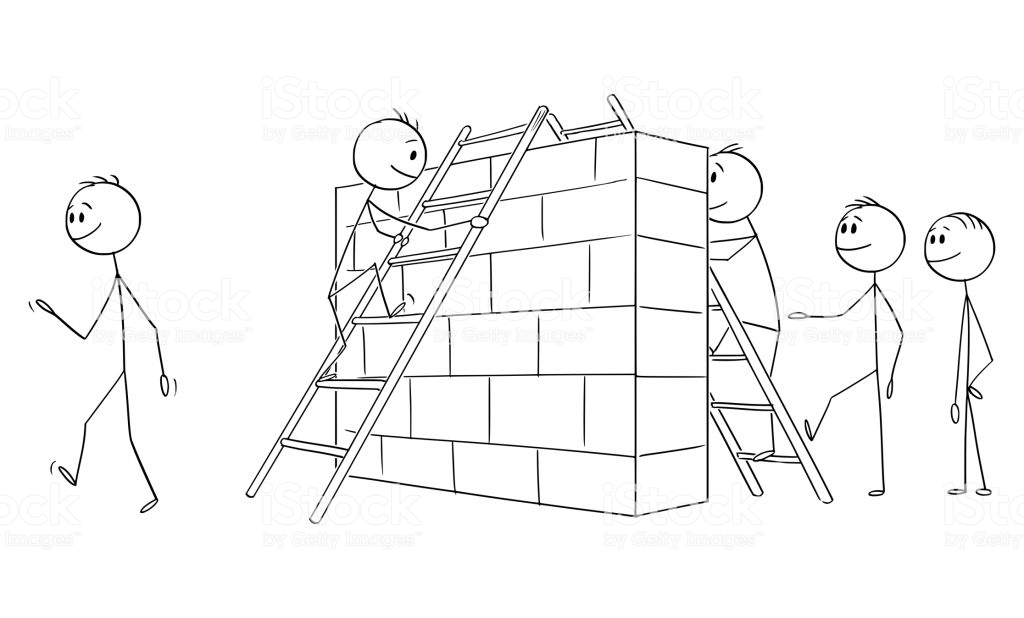 [Speaker Notes: Réaffirmer la place de l’évaluation formative des compétences communes et transversales : positionnement, suivi , conscientisation des acquis et des axes de progrès à prioriser]